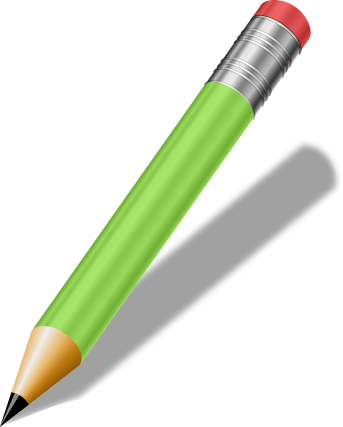 CALCUL
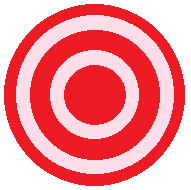 STRATÉGIQUE
Je m’entraine à surcompter.
6 +
7 +
8 +
+ 6
9 +
5 +
+9
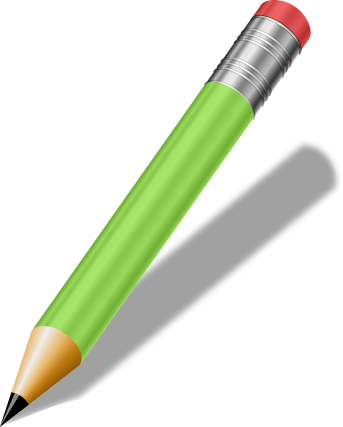 CALCUL
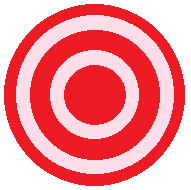 STRATÉGIQUE
C’est fini.
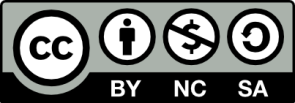 http://lewebpedagogique.com/strategiescalcul/